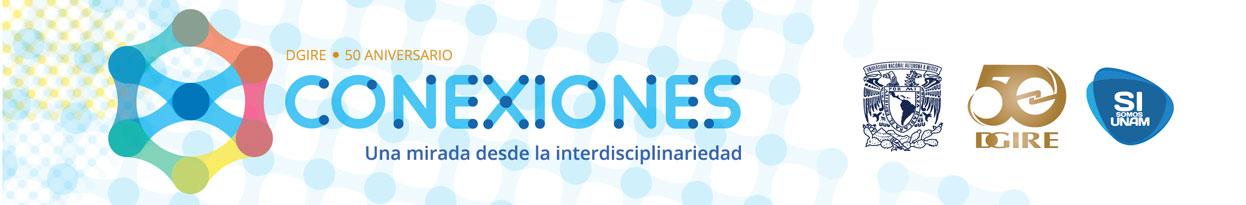 Preparatoria La Salle del Pedregal
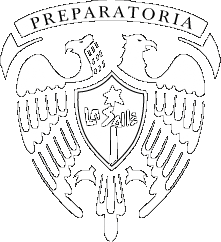 Construcción de Silo Geométrico Multicultural
Profesores y Materias
Matemáticas: Javier Gutiérrez Flores
Ingles: Berenice Aguilar Vázquez
Dibujo: Homero Santamarina Padilla
Organizador Gráfico
Construyendo Un México Nuevo
Temática de Posible Proyecto
Por medio de este proyecto, los alumnos seguirán indicaciones y resolverán un problema matemático para después desarrollar modelos de figuras geométricas en 3D
C.A.I.A.C  General
C.A.I.A.C  General
C.A.I.A.C  General
C.A.I.A.C  General
Evidencias
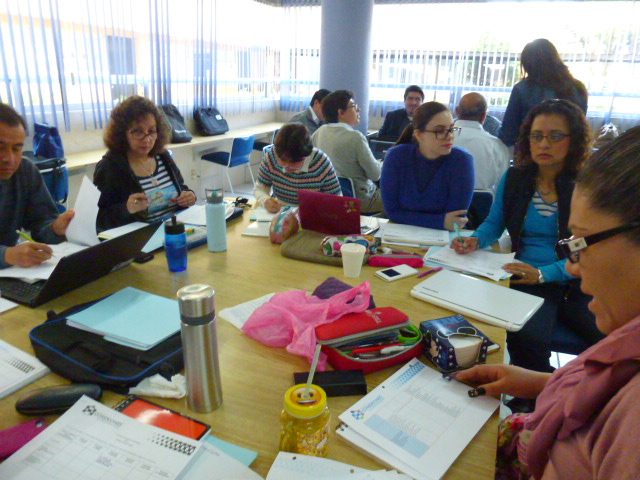 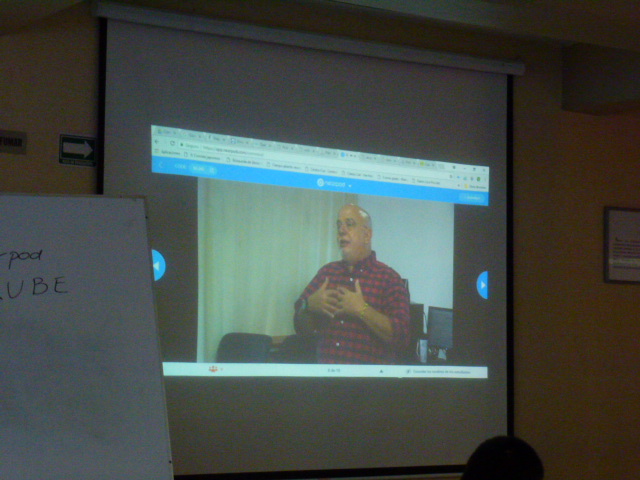 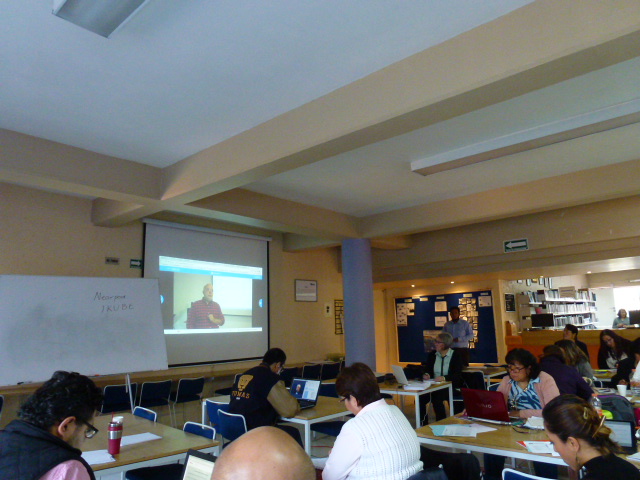 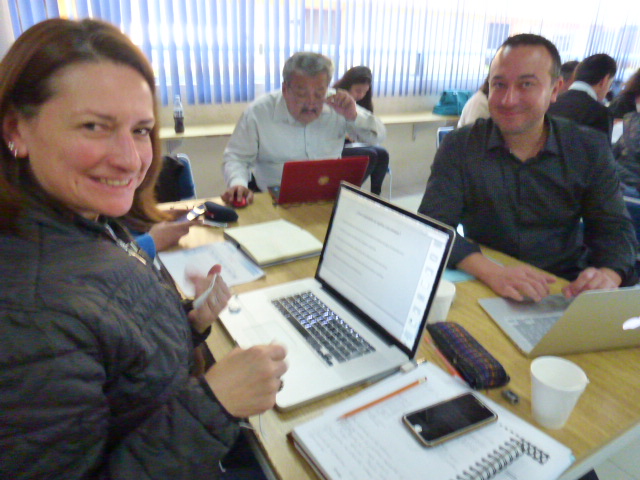 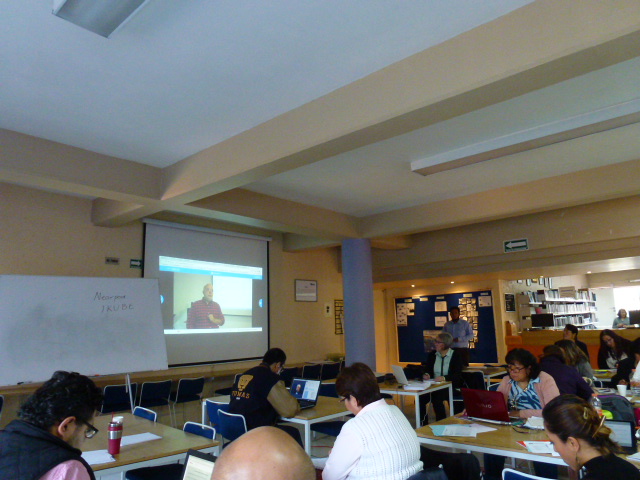 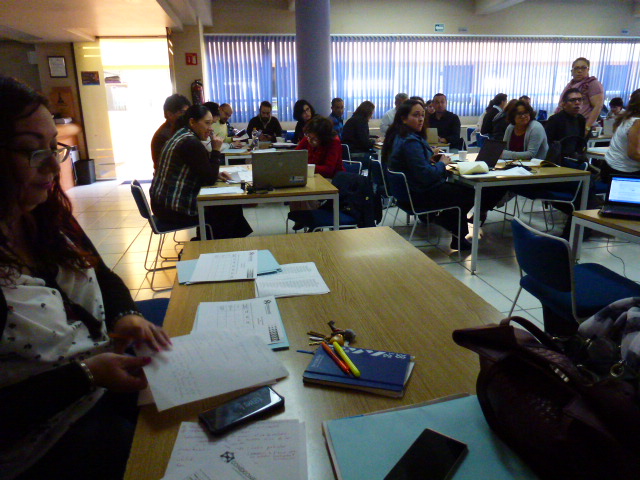 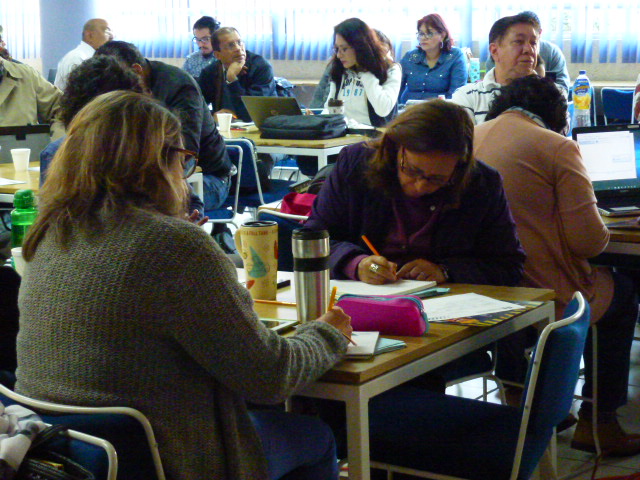 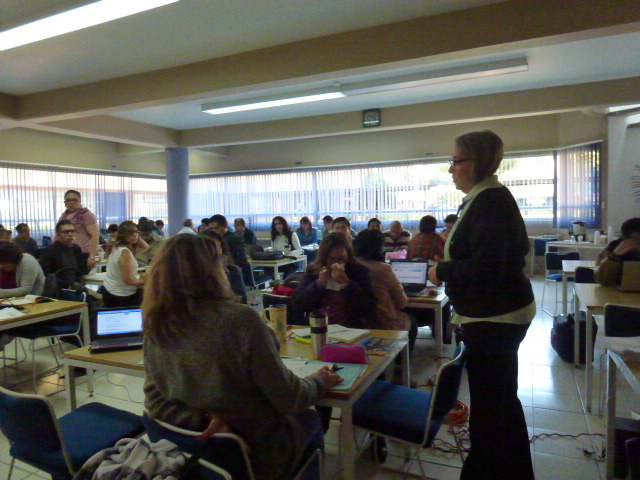 Proceso de indagación
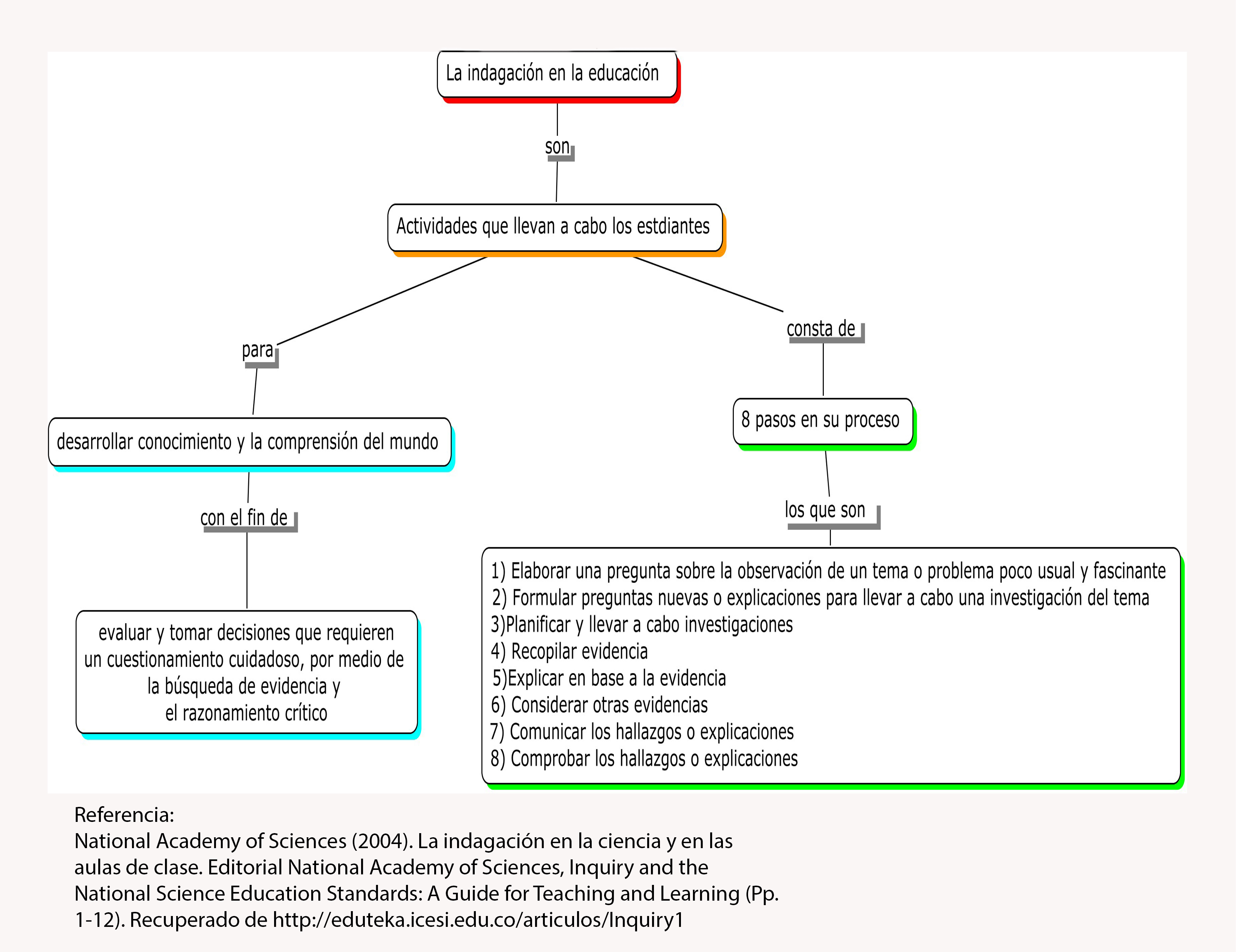 Preguntas Esenciales
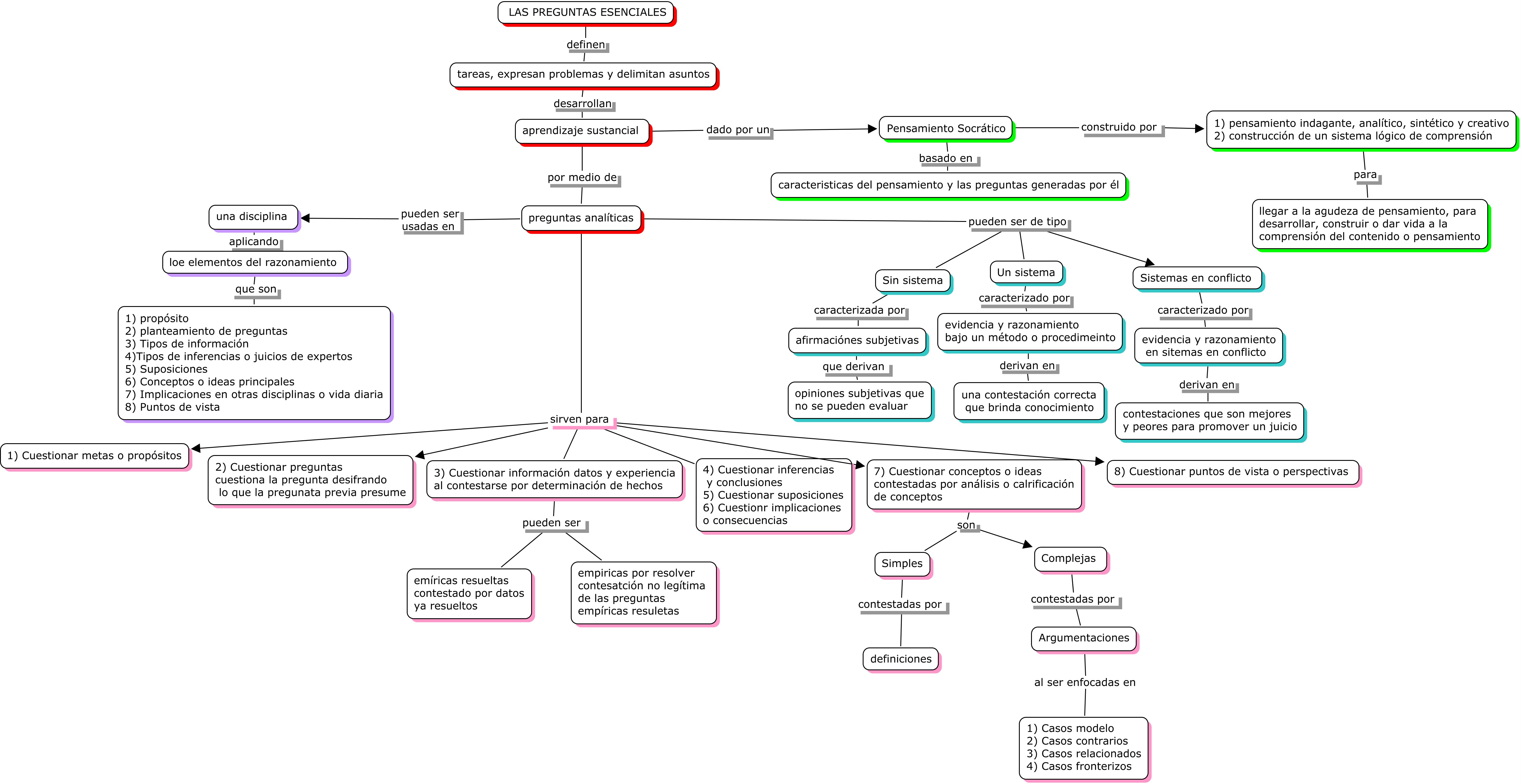 E.I.P. General
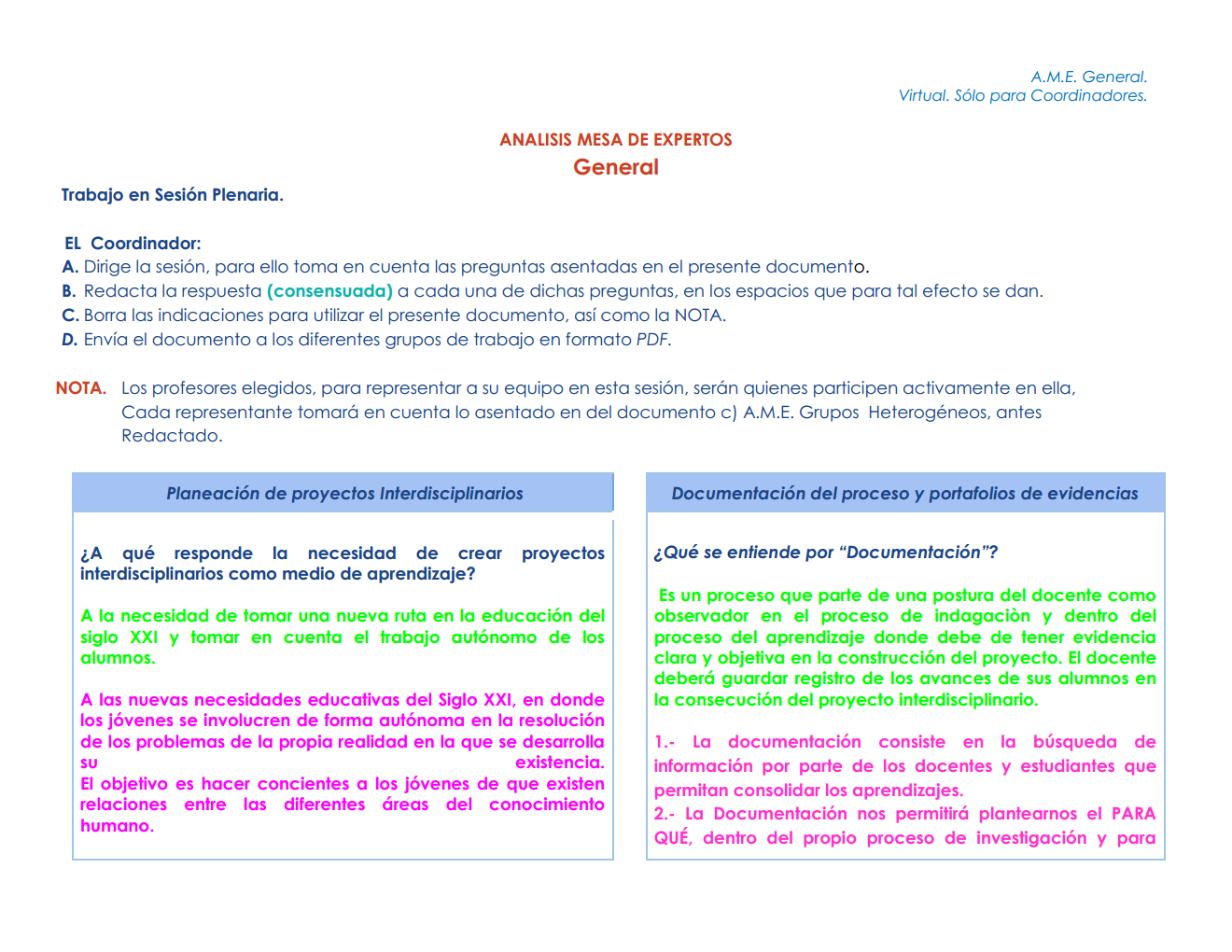 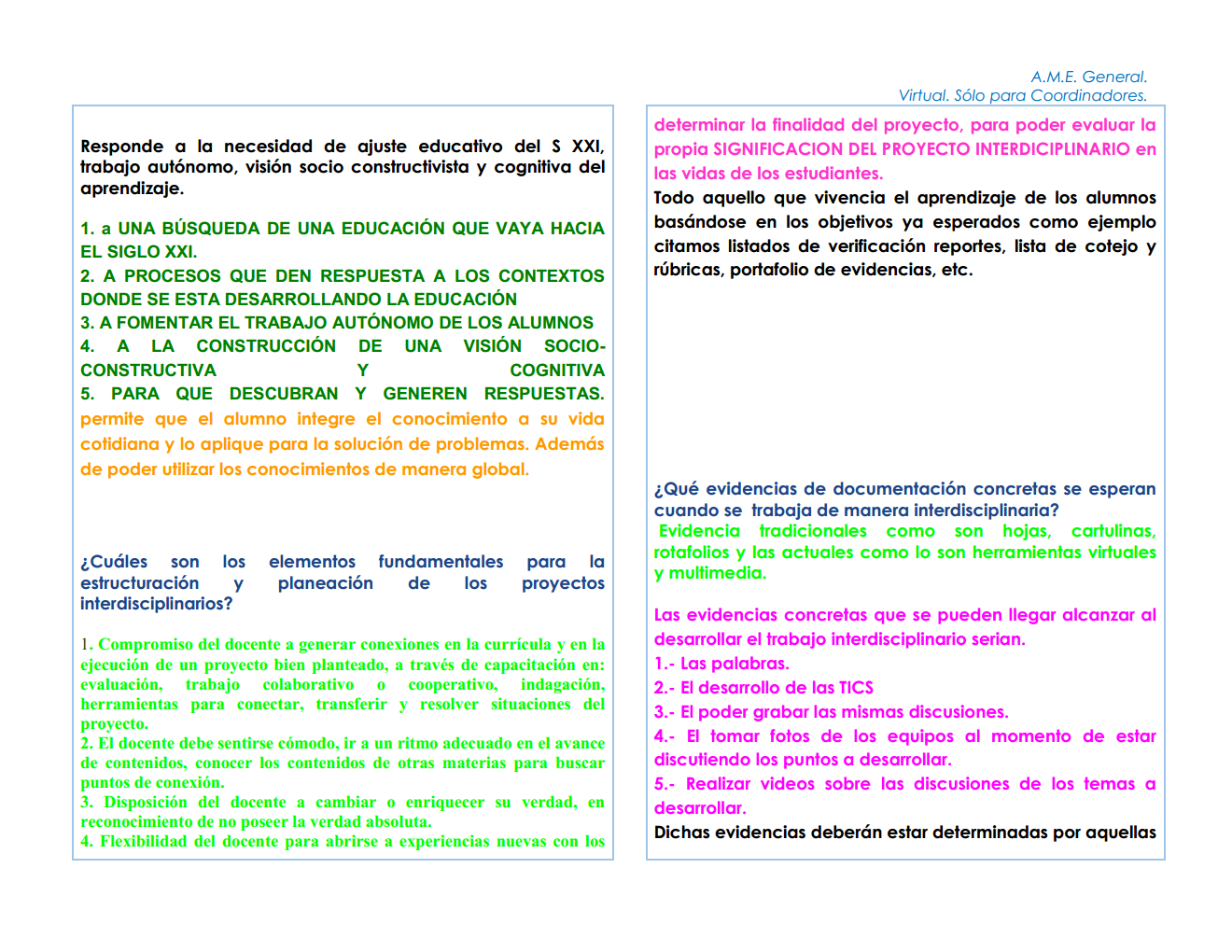 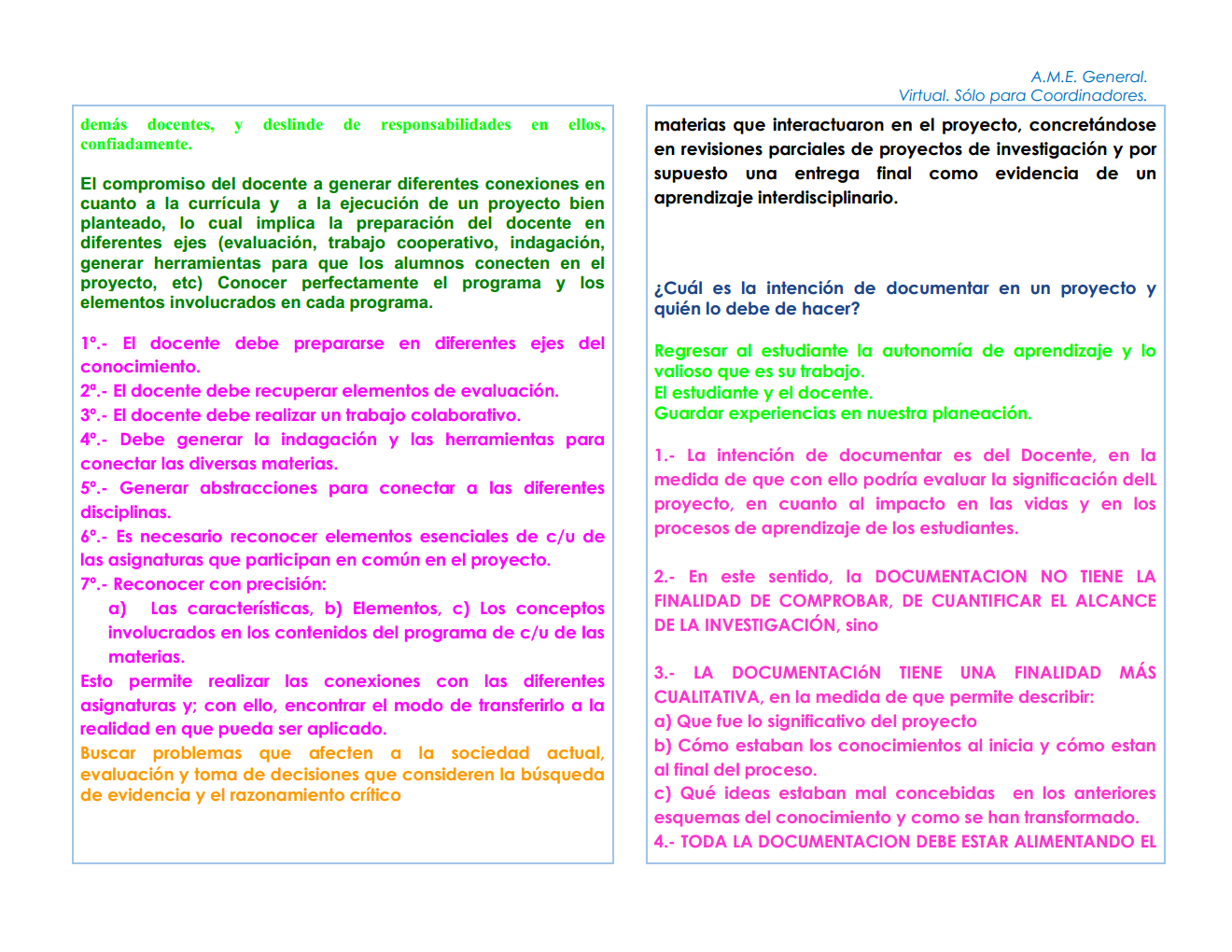 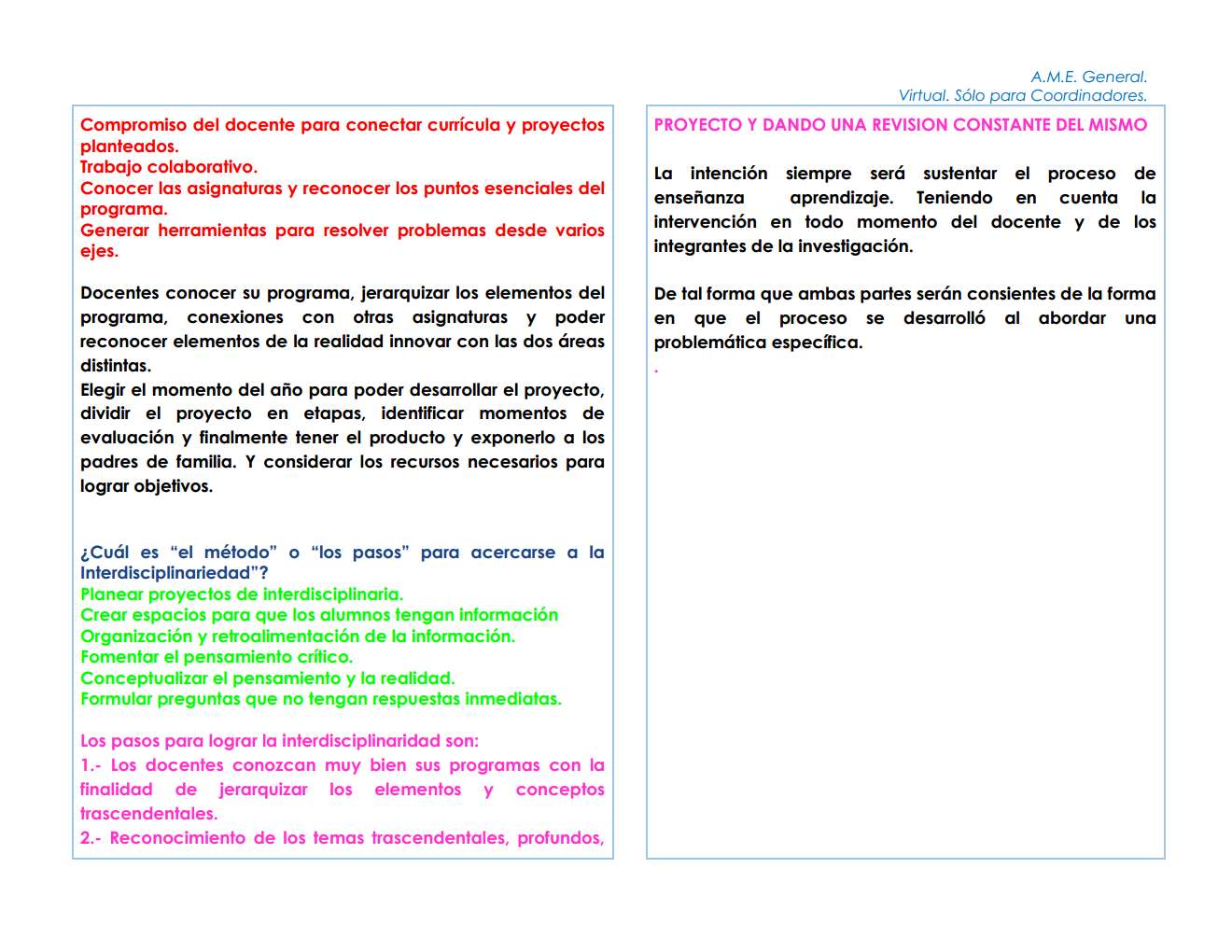 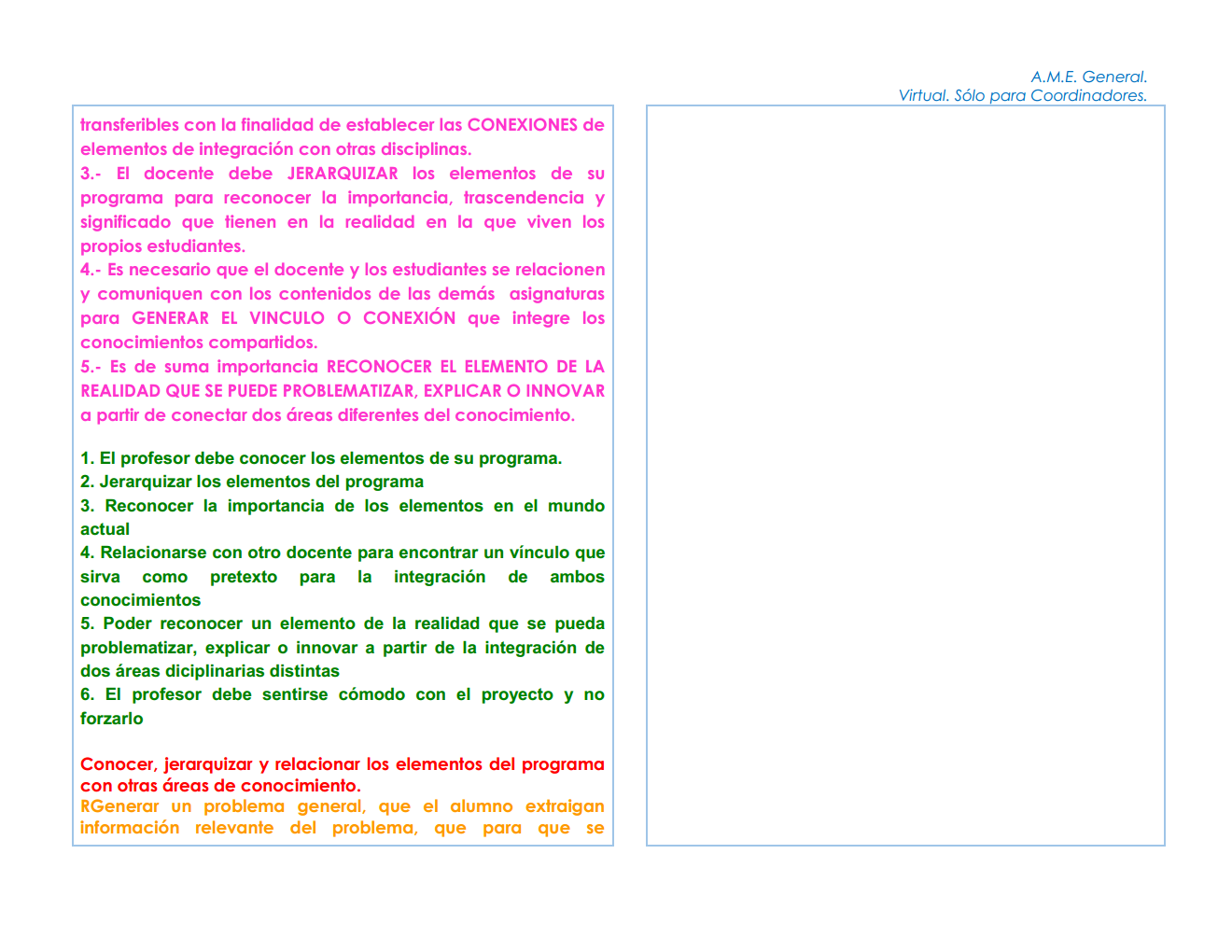 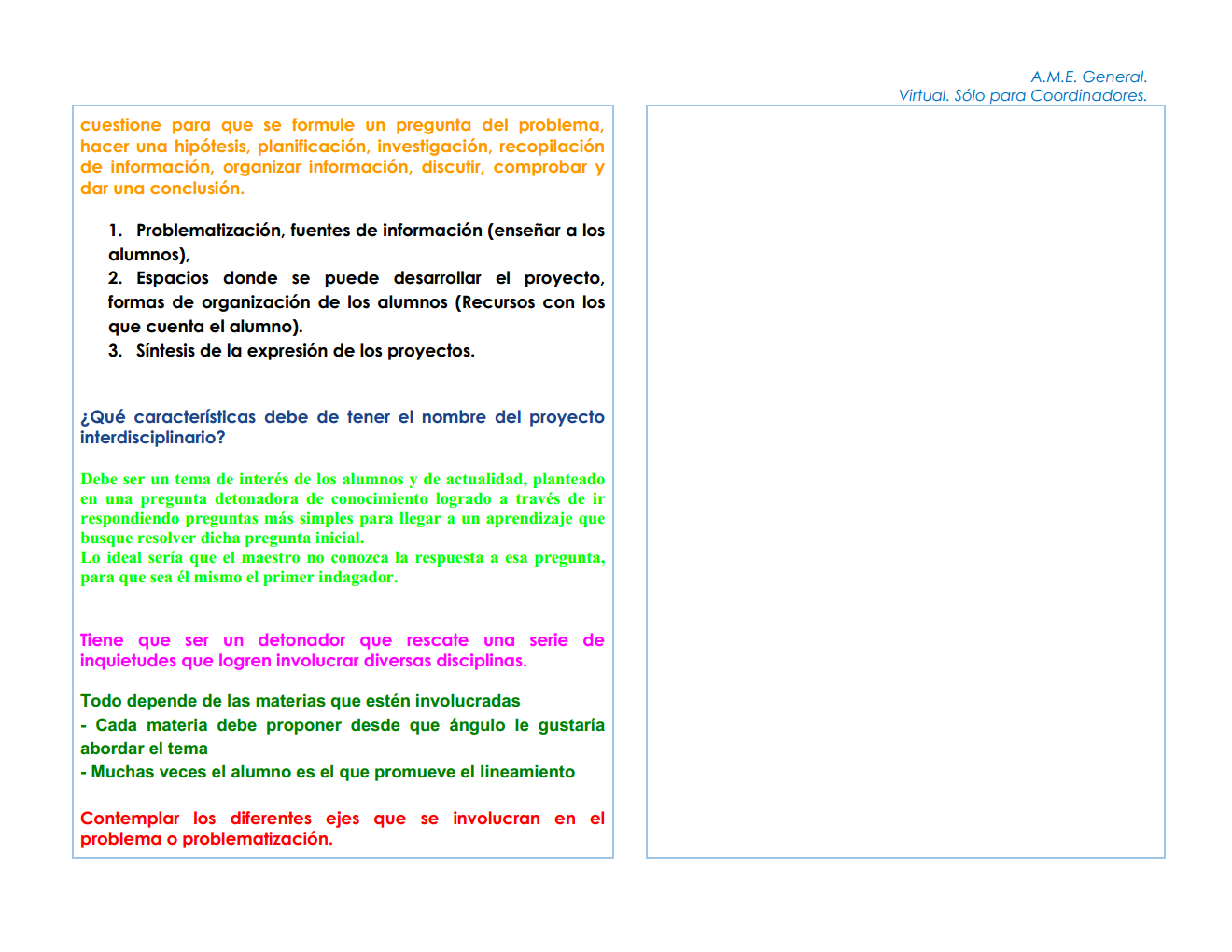 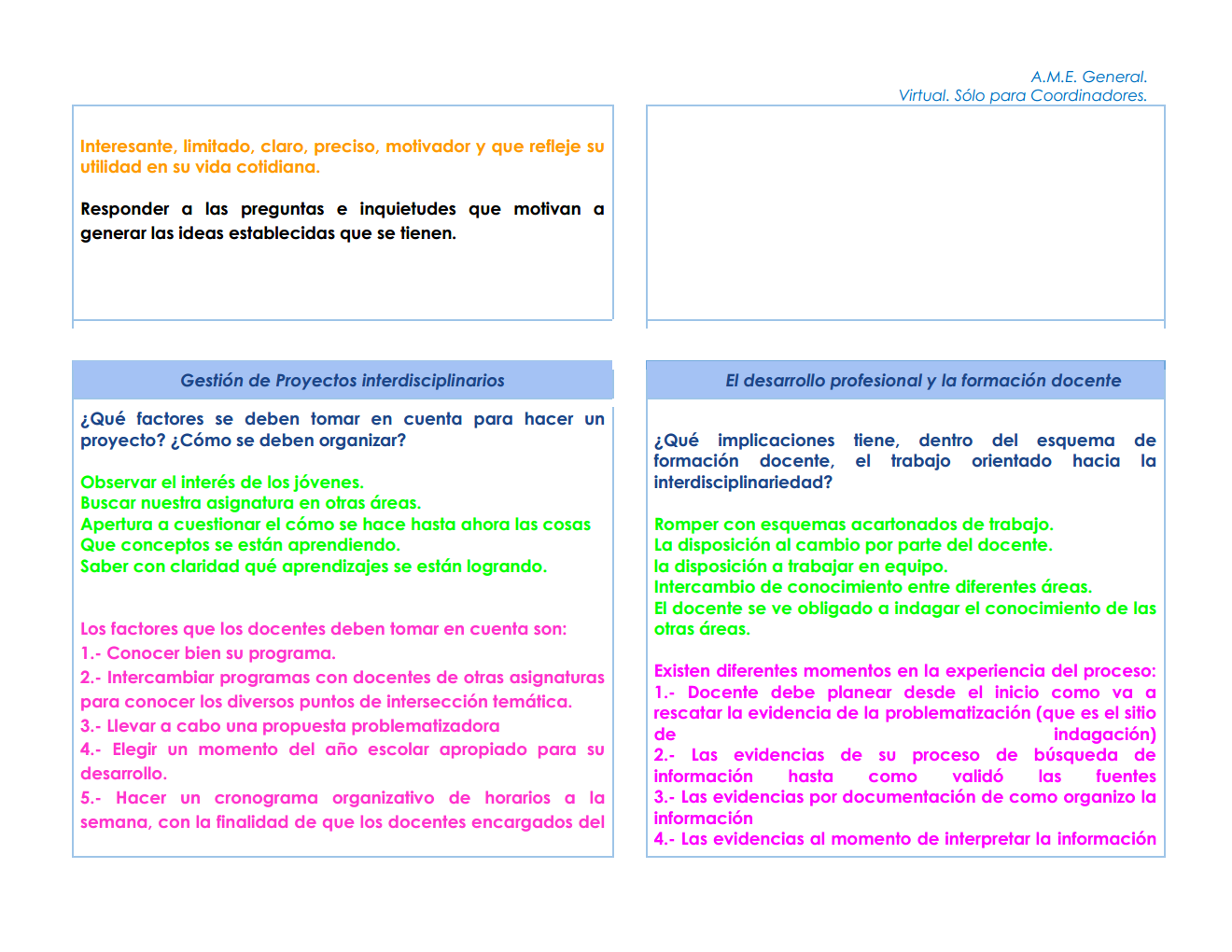 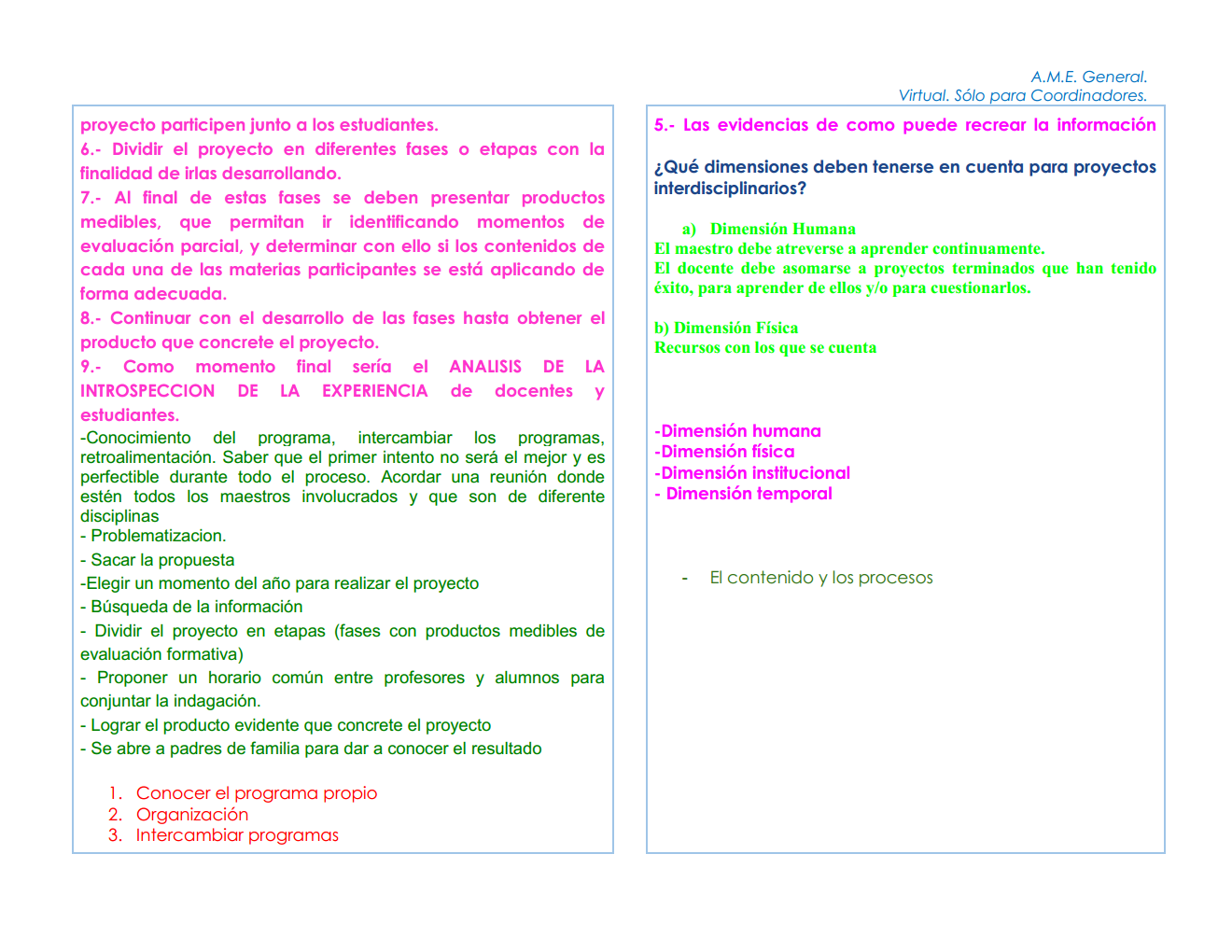 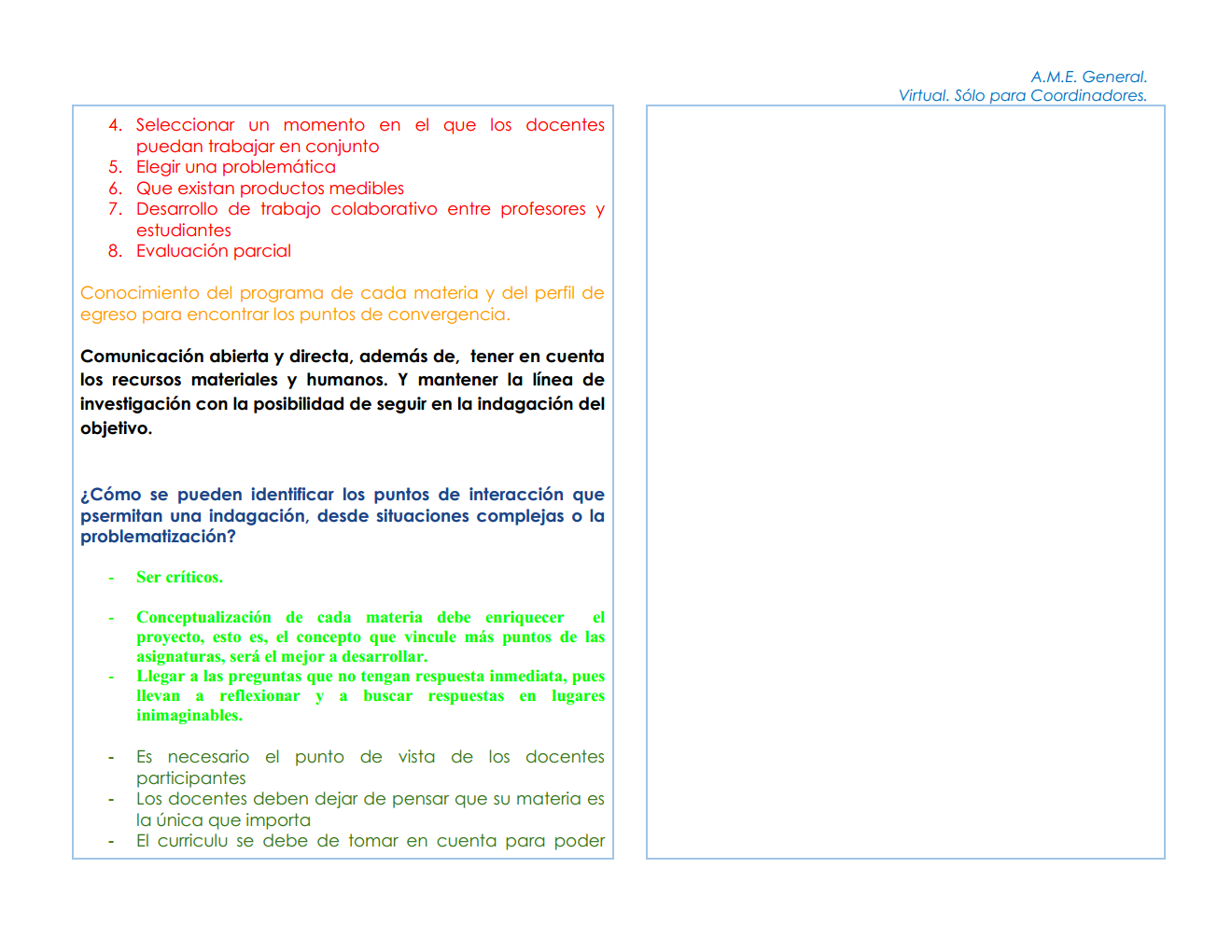 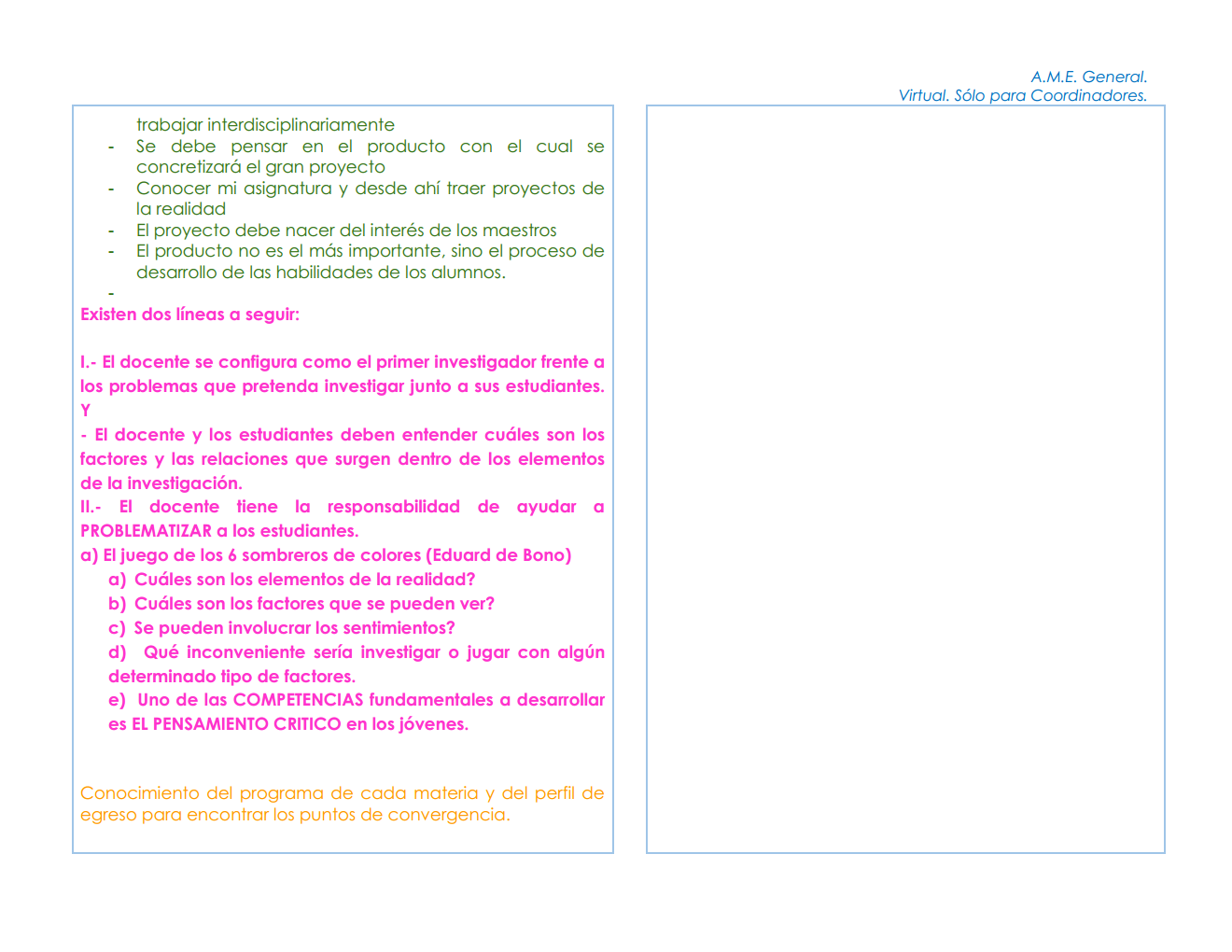 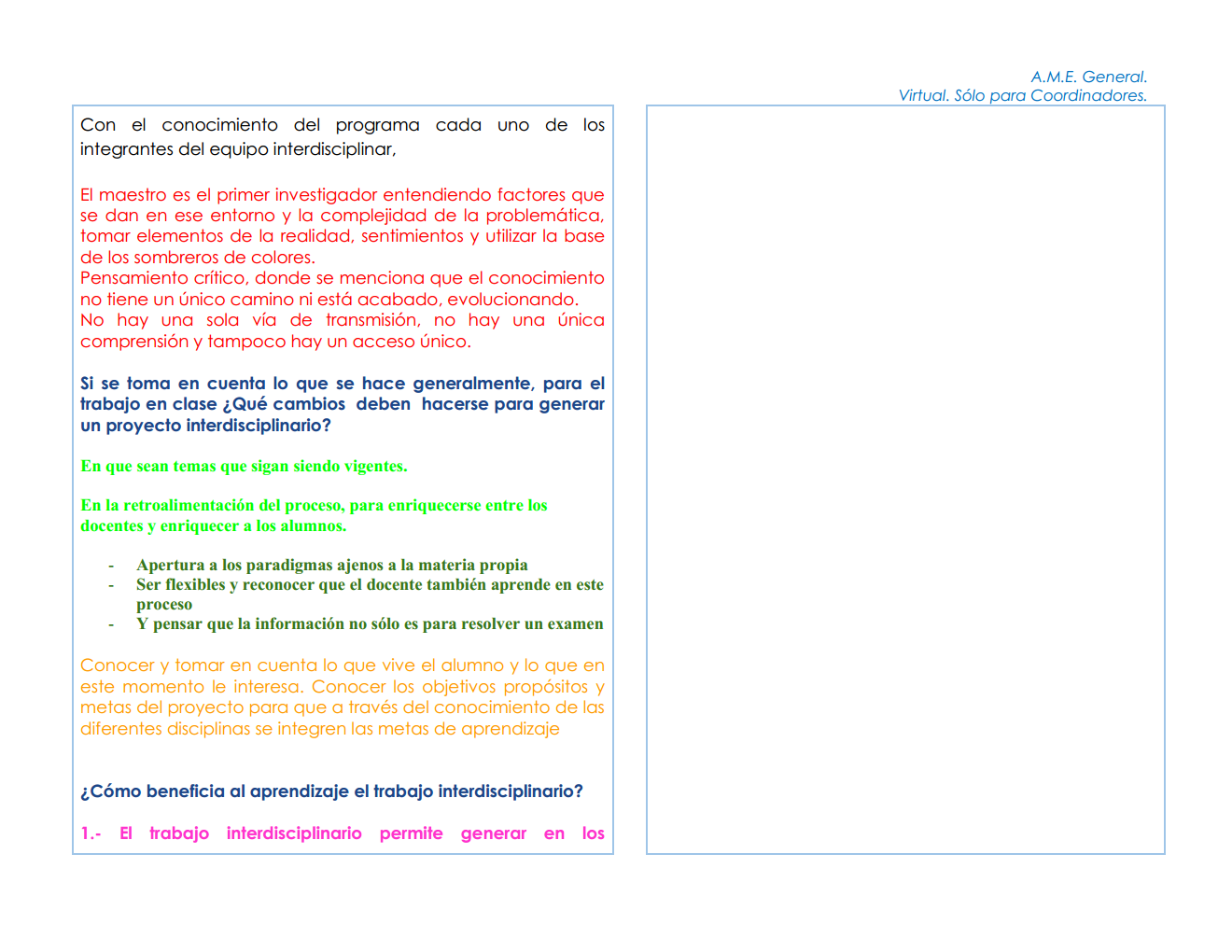 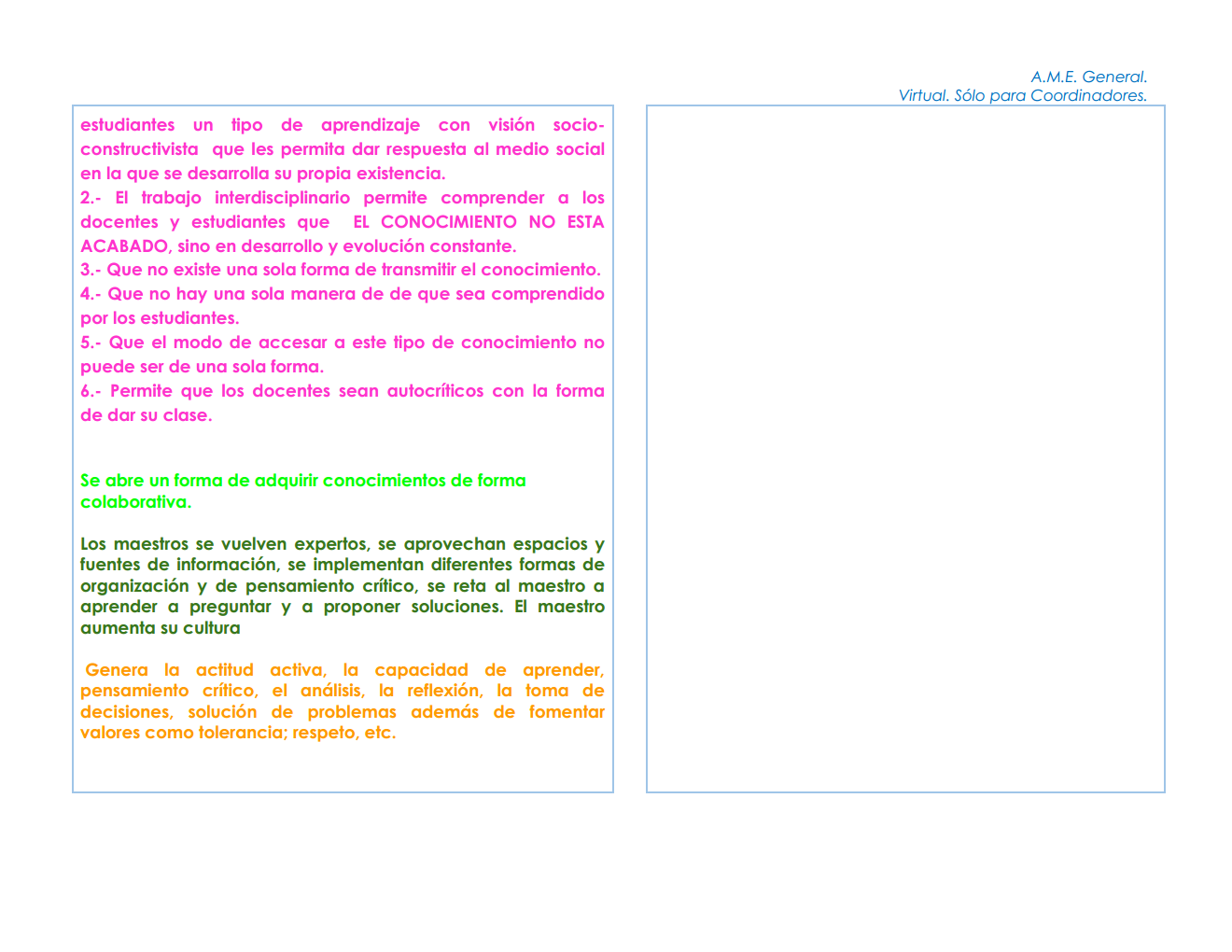 A.M.E RESUMEN
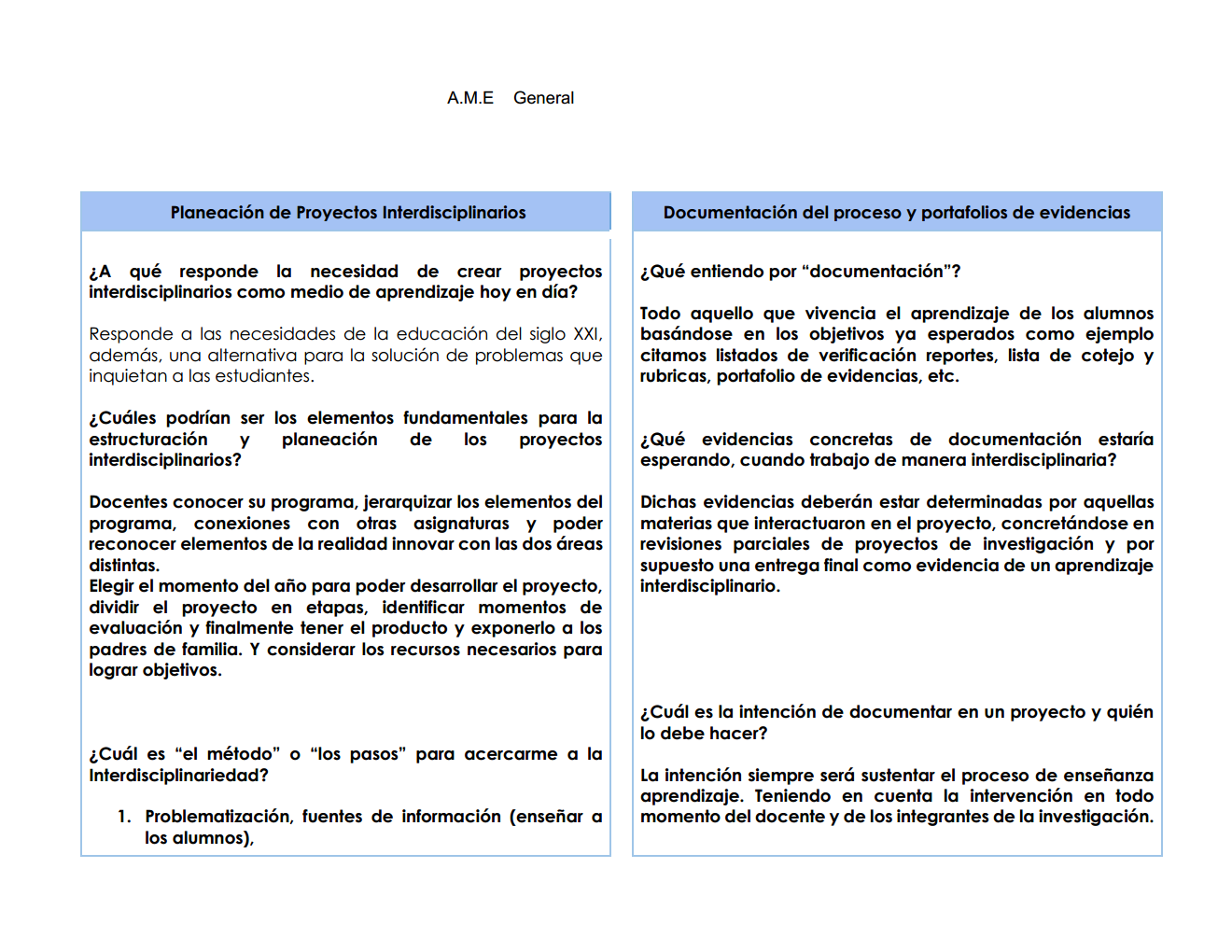 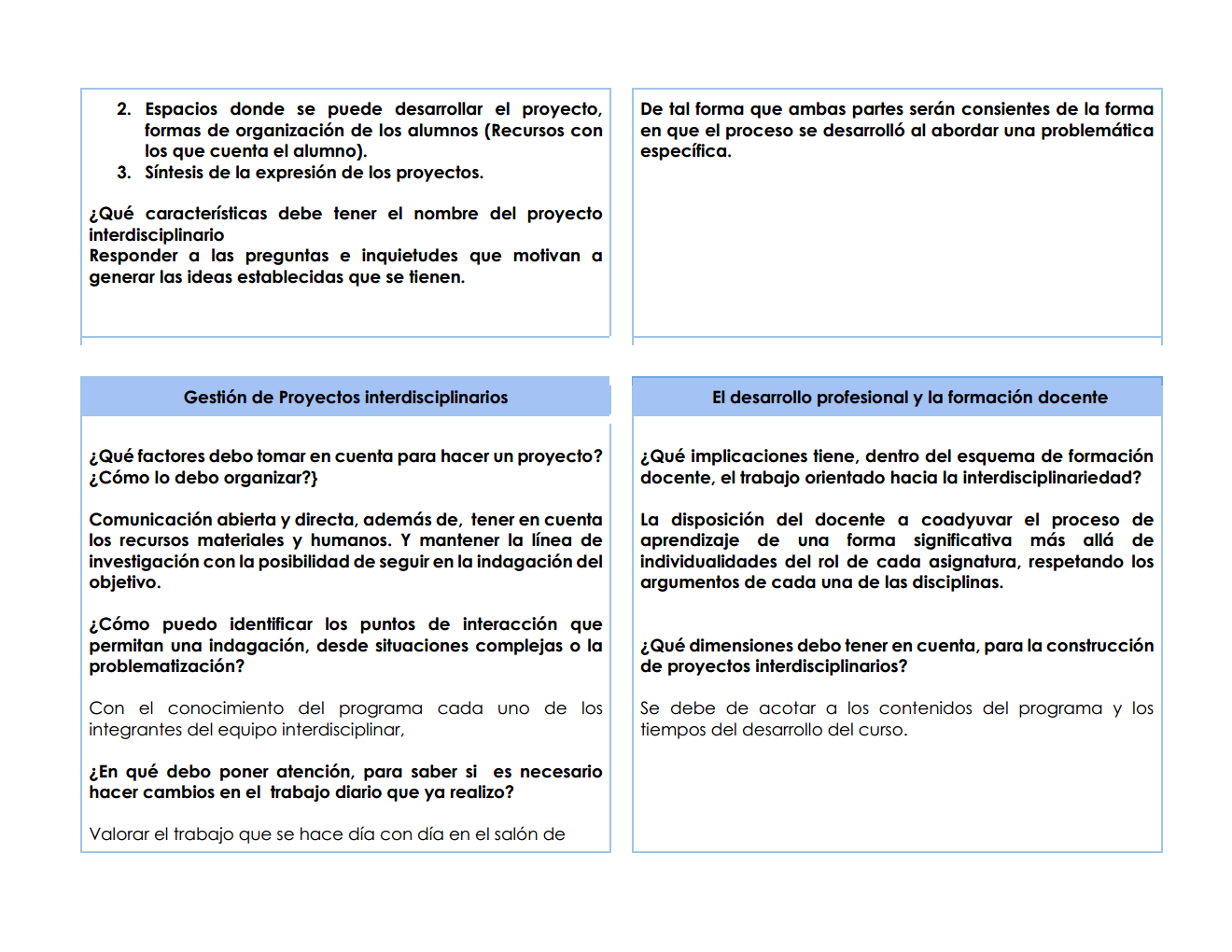 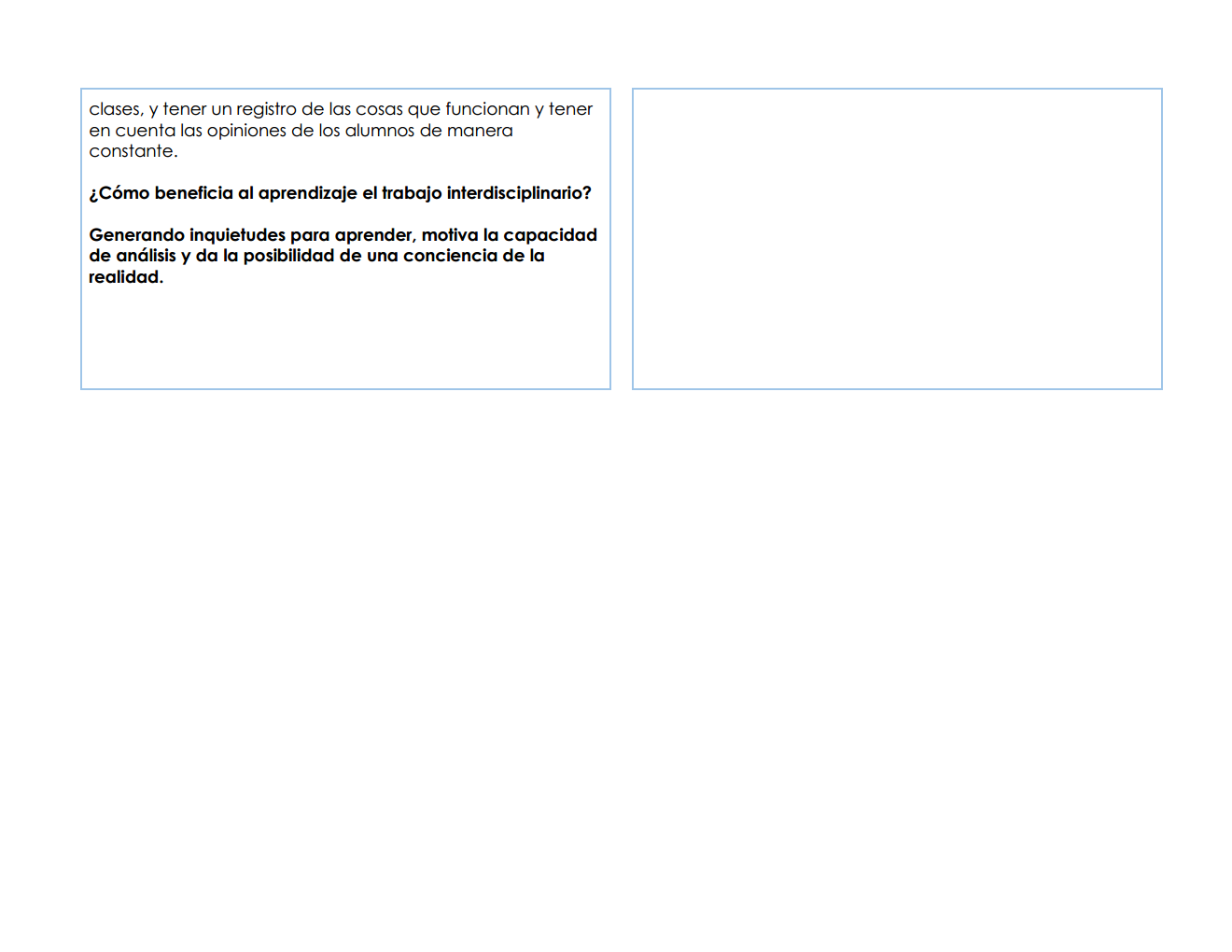 Elaboración de Proyecto
Modelo de Silo Geométrico Multicultural
Proyecto: Ingles, Matemáticas, Dibujo.
 Berenice Aguilar Vázquez, Javier Gutiérrez Flores, Homero Santamaría Padilla || Enero de 2018
INTRODUCCIÓN:
El presente trabajo describe el acercamiento que se da entre tres materias de nivel preparatoria para desarrollar un silo con diferentes formas geométricas y las especificaciones están escritas en el idioma ingles además, de tenerse que construir los modelos a escala en la materia de dibujo, los cálculos de los modelos involucran a la materia de matemáticas.
La interacción que se da entre las diversas materias va de acuerdo a lo que establece el modelo de interdisciplinariedad, es decir, se busca el desarrollo de un pensamiento complejo, y evitar la disyunción (Morin, 1994), que actualmente presenta el aprendizaje.
La importancia de poder resolver problemas de forma interdisciplinar es una de las metodologías propuestas por la UNAM, con el fin poner al alcance de los estudiantes un acercamiento de los planes y programas de la preparatoria en uno que permita integrando el cumulo de experiencia de los docentes en cada una de las disciplinas que expone frente a grupo. En una experiencia que permita realizar proyectos encaminados a aplicar los conocimientos vistos en el aula de clases de forma real, es decir, dar un acercamiento a la forma que la realidad cotidiana da solución de proyectos en el ámbito profesional.
Los alcances del proyecto están en función de los conocimientos que los estudiantes tienen en el nivel académico actual de cuarto grado en matemáticas, inglés y dibujo.
Objetivo General
Despertar el interés de los estudiantes en la construcción a escala de un silo, a partir de especificaciones en el idioma inglés.
Objetivos Particulares
A partir de las especificaciones escritas en el idioma inglés, practicar la lectura y escritura del idioma
Hacer uso de los conocimientos adquiridos de matemáticas para determinar las dimensiones que ha de tener el modelo a escala del silo.
Una vez determinadas las dimensiones realizar un modelo a escala que represente de forma física la construcción del silo.
Preguntas Generadoras:
Qué es un Silo?
Cuál es su capacidad?
Qué unidad se utiliza para medir su capacidad?
Cuales son las formas geométricas de un Silo?
Existen modelos matemáticos que permitan calcular la capacidad del Silo.
Se pueden modelar los silos en diferentes formas geométricas?
Cómo podrías medir su capacidad si las medidas fueran dadas como un monomio?
Si te pidieran que hicieras un modelo a escala de un silo, lo podrías hacer?
Con que material se te ocurre se pudiera hacer un modelo del Silo?
Si las especificaciones de la construcción del silo fueran en idioma ingles. Crees, que podrías entenderlas?
Habría  alguna barrera con el idioma?
Desarrollo
A partir de un texto en ingles que describe las especificaciones que ha de tener el proyecto. se establece en tres momentos, la manera en que se ha de dar solución al mismo:
En un primer momento, se hace uso de los contenidos de la materia de inglés para comprender las especificaciones que determinan las condiciones que ha de tener el proyecto para su elaboración. Mediante una lluvia de ideas se hace la traducción y se realizan las preguntas necesarias para poder despertar el interés de traducir, comprender y redactar el texto en español.
En un segundo momento, una vez traducido o comprendido el texto y ya conocidas las especificaciones del proyecto; en la materia de matemáticas se han de realizar también una lluvia de ideas para poder generar las preguntas que han de llevar a los estudiantes a calcular las dimensiones del silo aplicando los temas vistos en el aula de clases.
Es necesario describir la forma en la que se ha de hacer uso de las matemáticas, recurriendo a los temas vistos de polinomios, productos notables y factorización, así como de métodos iterativos para dar solución a los polinomios generados durante el cálculo de las figuras geométricas especificadas.
En un tercer momento ya conocidas las dimensiones de los silos se han de proponer diversas técnicas y materiales para poder realizar los modelos a escala de las figuras geométricas de los silos.
E v i d e n c i a s
Cuadro  
 
General 

de 

Proceso:
P r o c e s o
Traducción de especificaciones y resultados escritos en idioma ingles
Traducir especificaciones
Calcular las dimensiones del Silo
Memoria de Cálculo
Realizar modelos de acuerdo a las dimensiones calculadas
Modelos  a escala de los silos
Trabajo Cooperativo
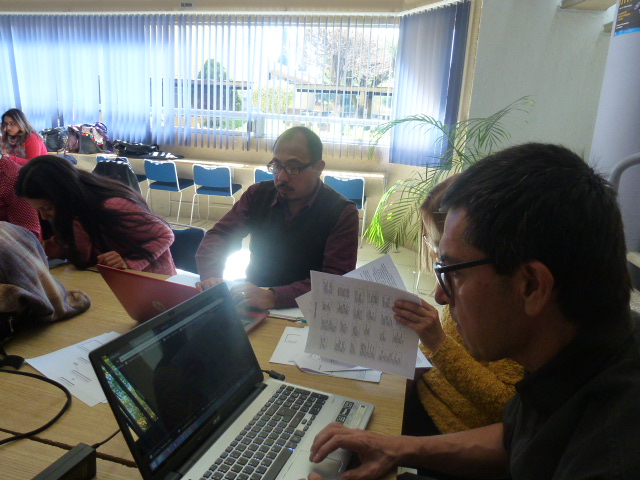 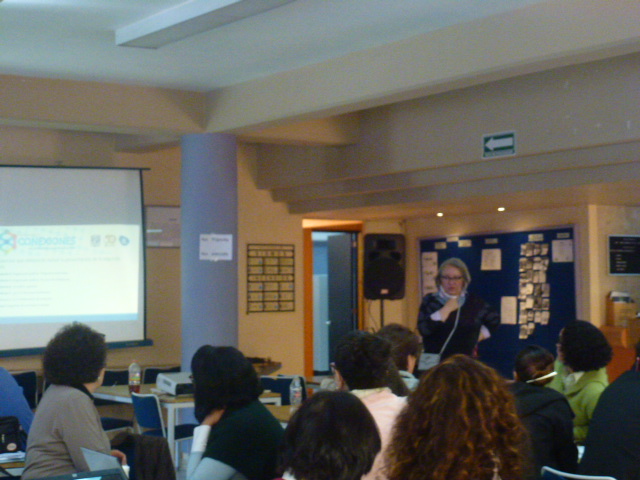 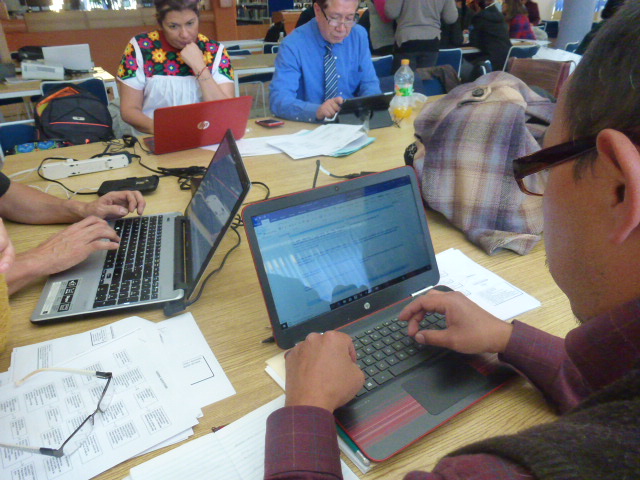 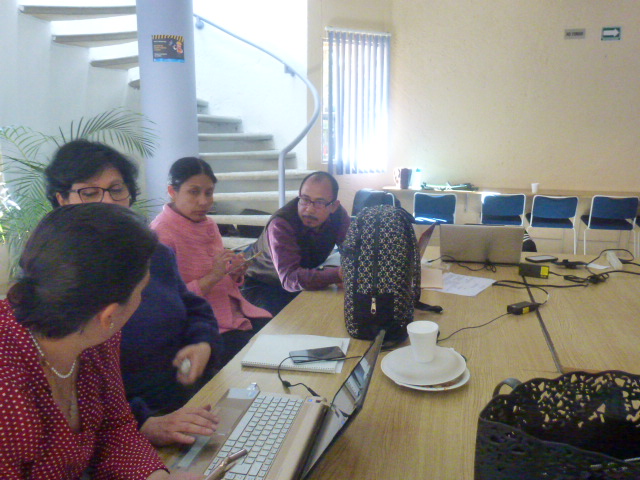 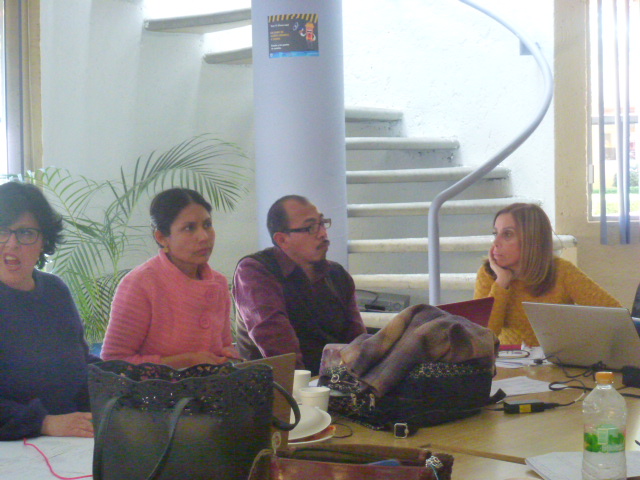 Proceso Reflexivo
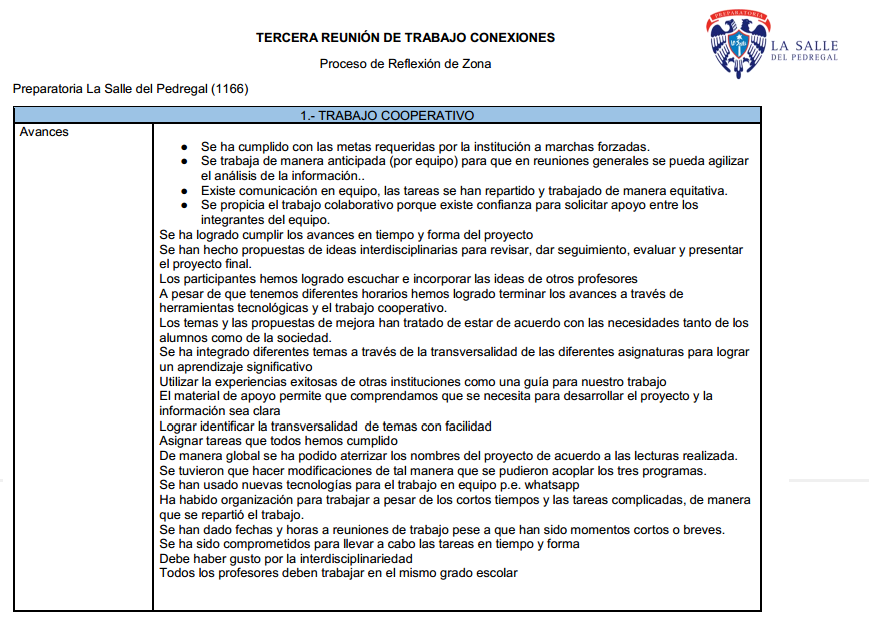 Proceso Reflexivo
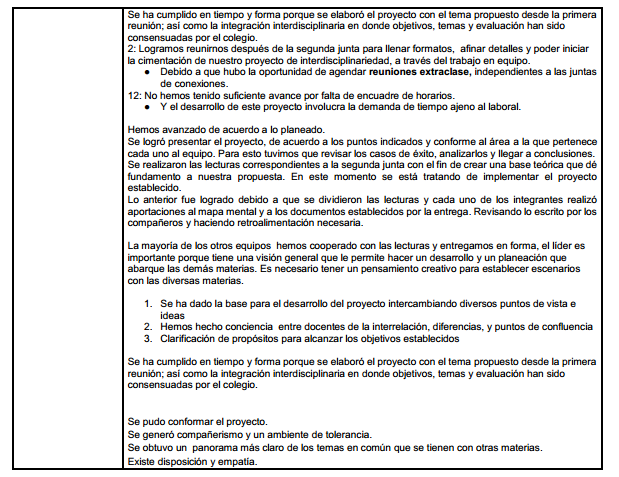 Proceso Reflexivo
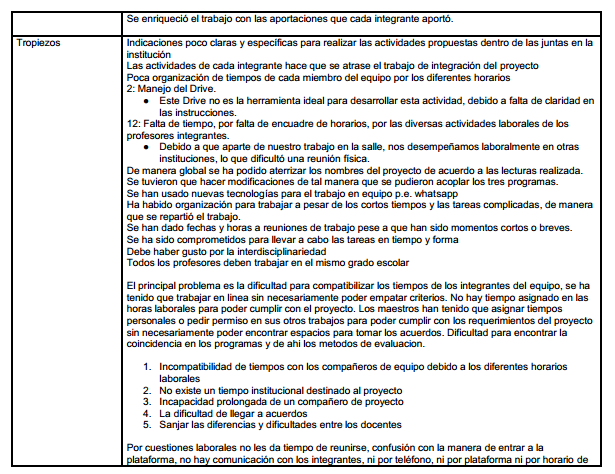 Proceso Reflexivo
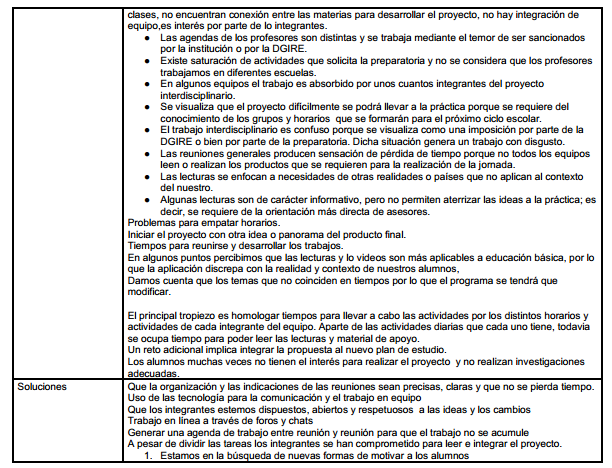 Proceso Reflexivo
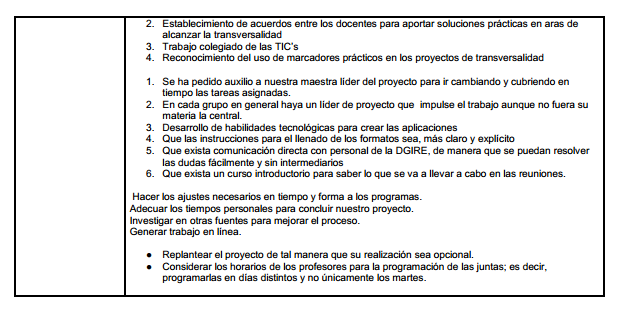 Evaluación: Tipos de aprendizaje Lecturas
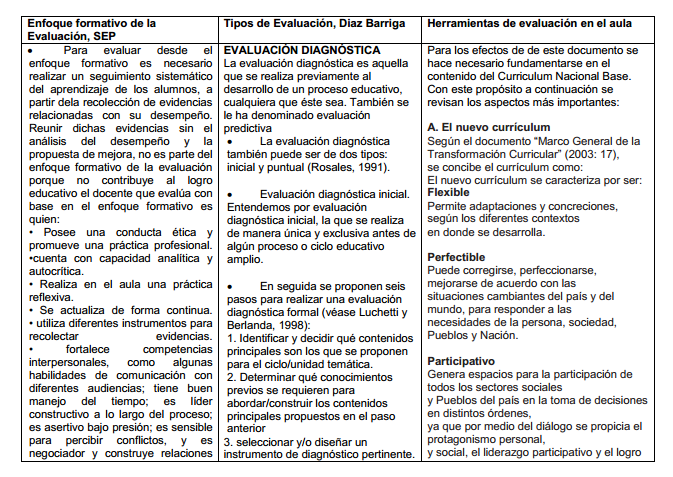 Evaluación: Tipos de aprendizaje Lecturas
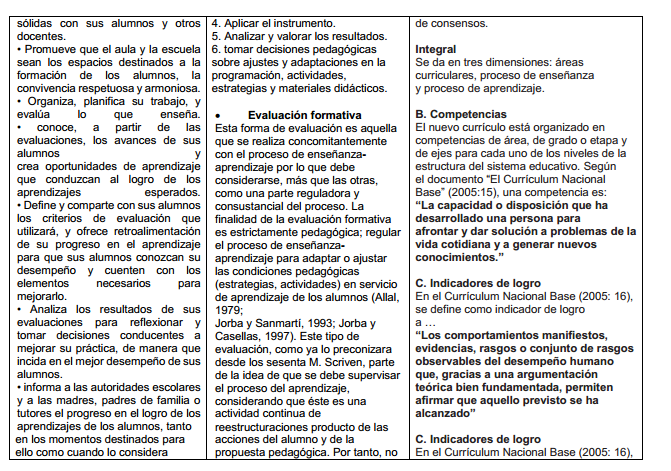 Evaluación: Tipos de aprendizaje Lecturas
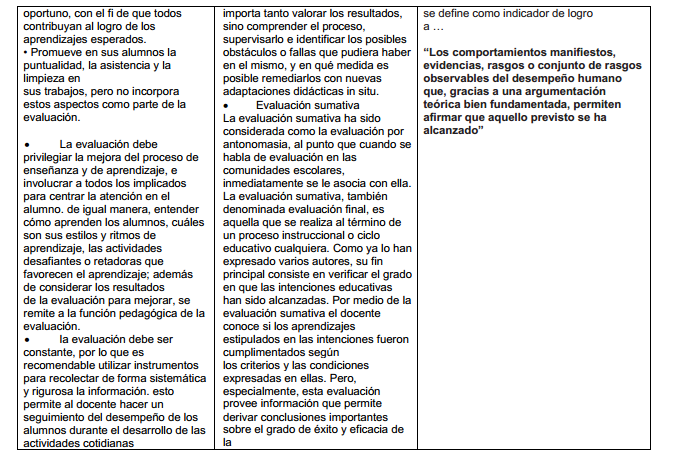 Evaluación: Tipos de aprendizaje Lecturas
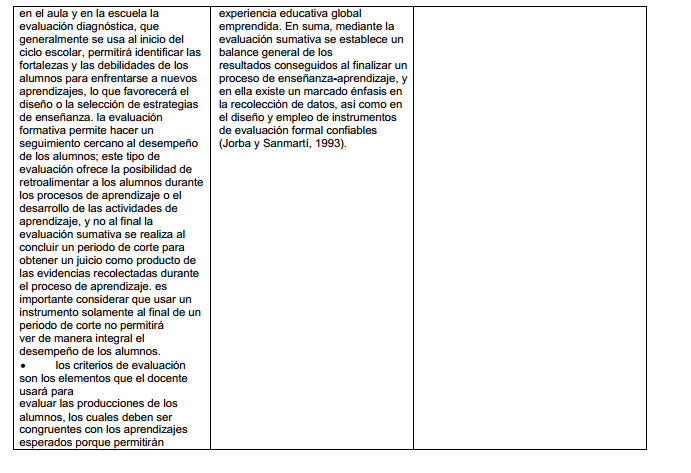 Evaluación: Tipos de aprendizaje Lecturas
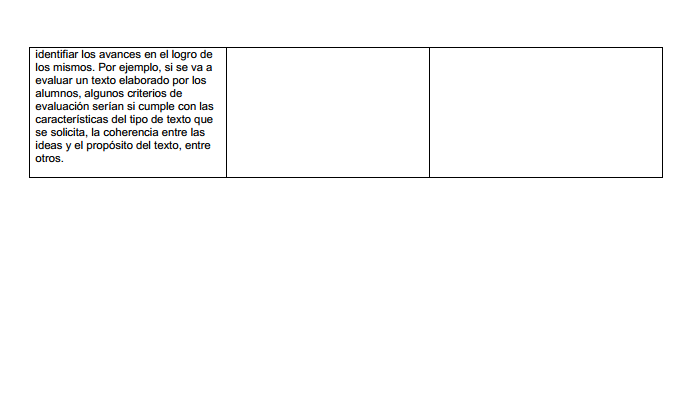 Evaluación: Rúbricas
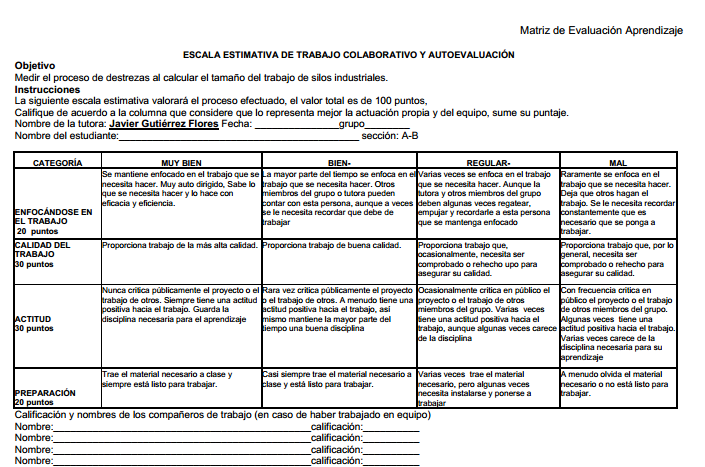 Evaluación: Rúbricas
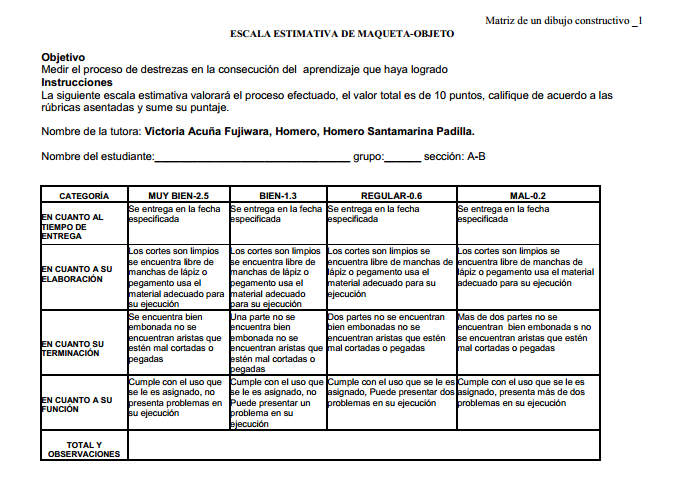 Evaluación: Rúbricas
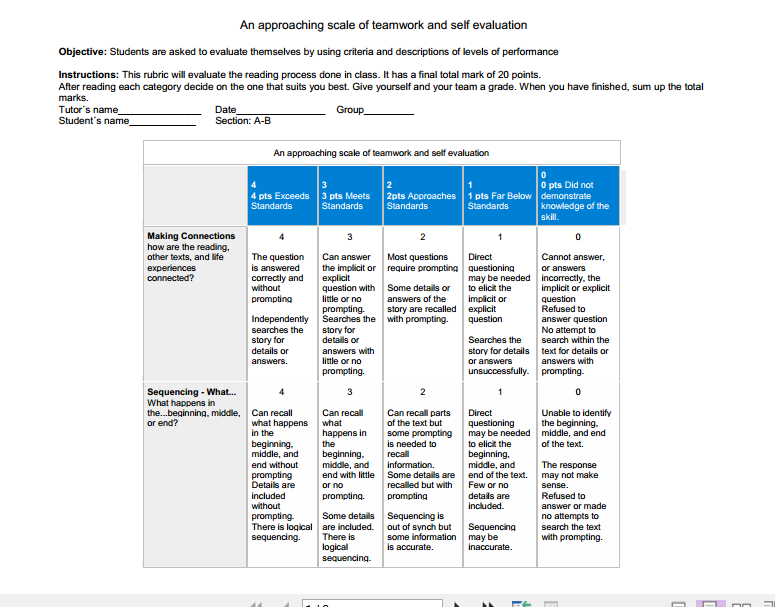 Evaluación: Rúbricas
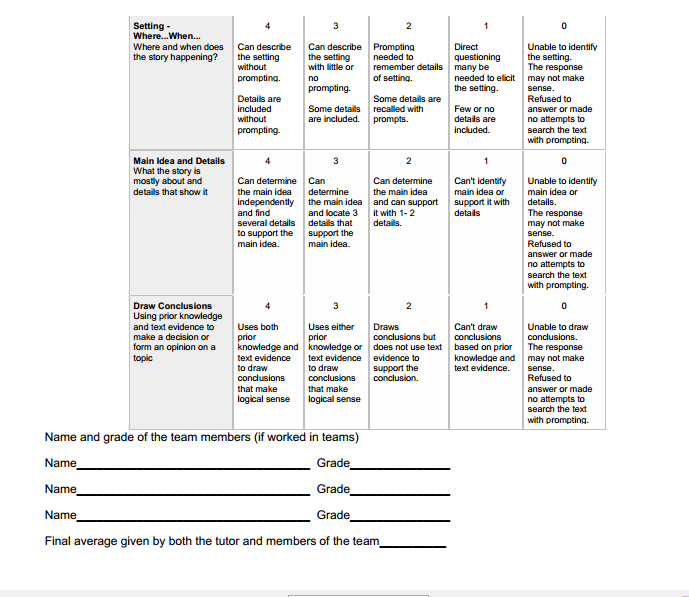 Evaluación: Formato
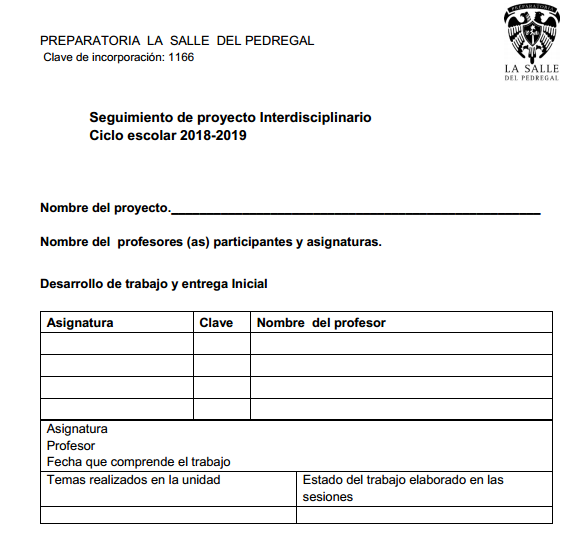 Evaluación: Formato
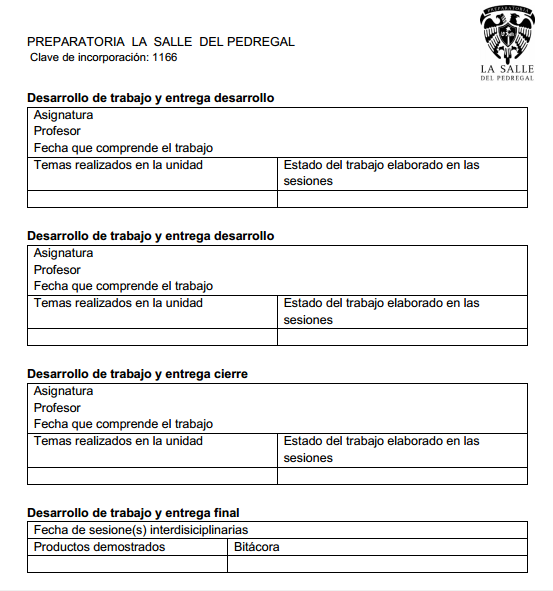 Evaluación: Formato
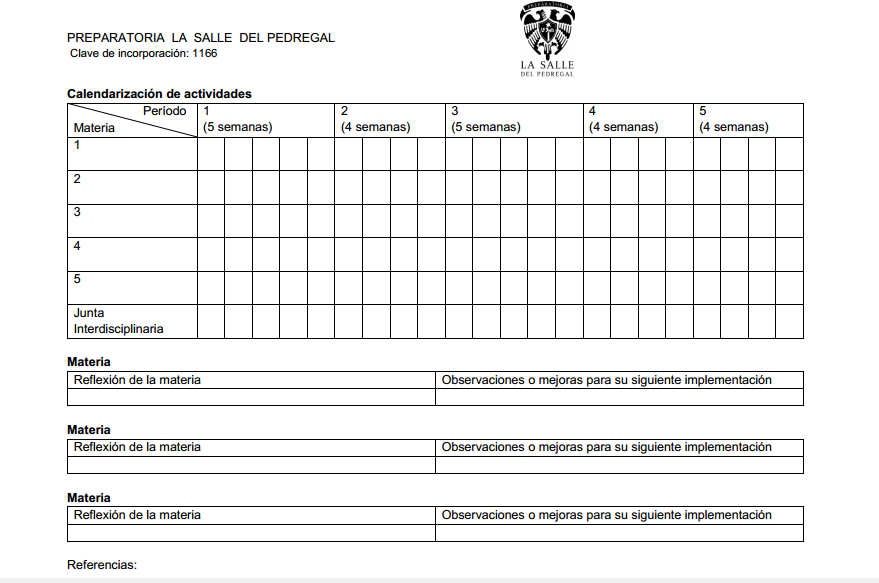